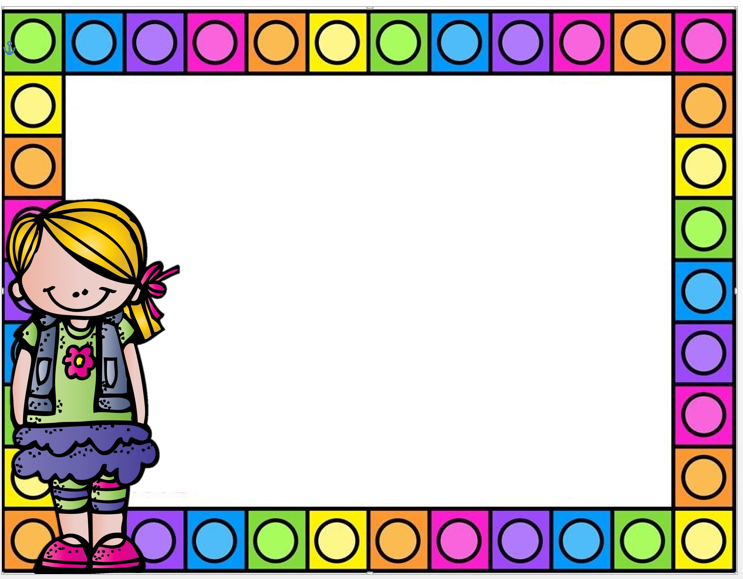 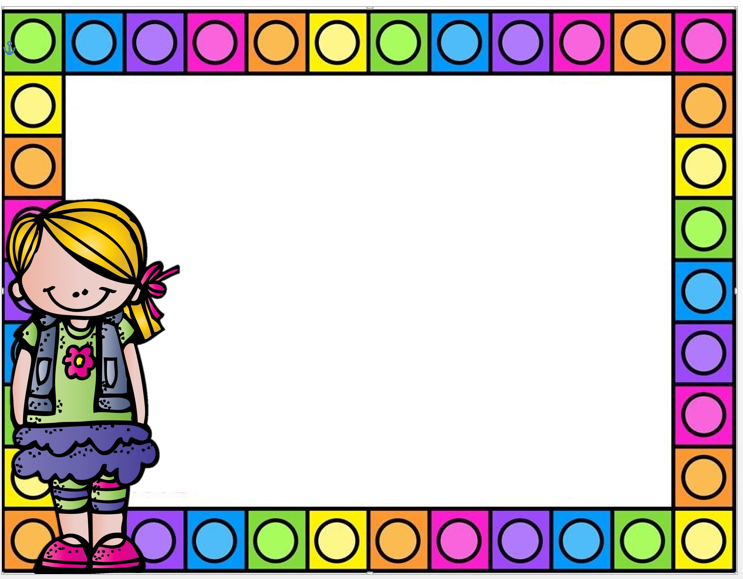 ESCUELA NORMAL DE EDUCACIÓN PREESCOLAR DEL
 ESTADO DE COAHUILA DE ZARAGOZA



Nombre del Alumno Practicante: Alejandra Abigail Bustos Gutiérrez
Grado: 4        Sección: B       Número de Lista: 2
Institución de Práctica: Jardín de niños Nueva Creación 
Zona Escolar: 154
Grado en el que realiza su práctica: 2 “B” 
Nombre del Educador(a) Titular: Mirtha Molina Corral 
Total de niños: 30        Niños: 17         Niñas: 13
Periodo de Práctica: Del 24 al 28 de mayo del 2021
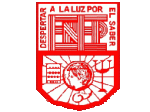 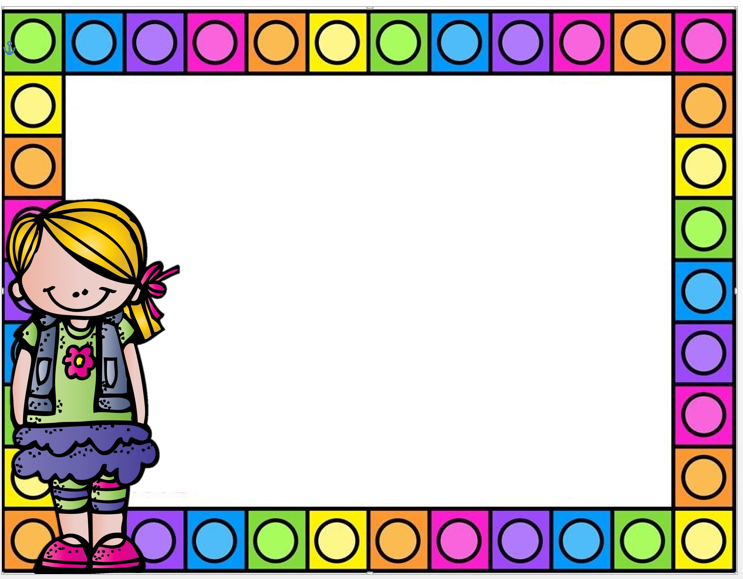 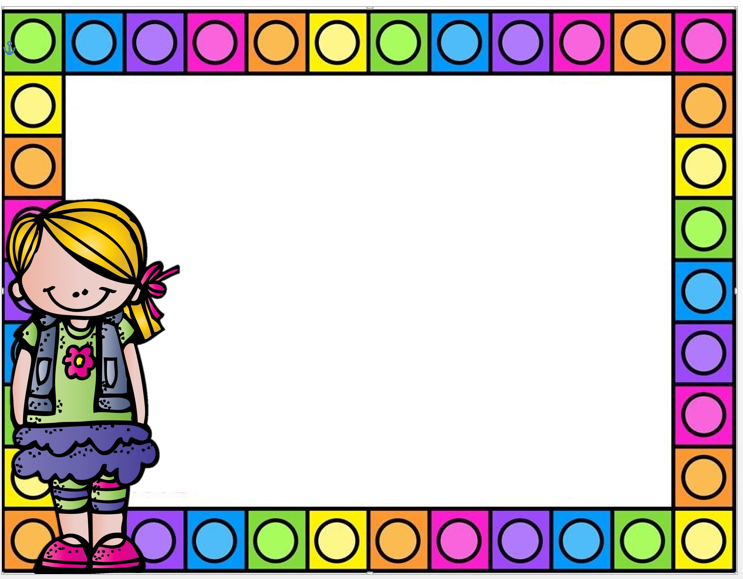 Actividad de introducción al tema: Los animales
Platica con tu hijo o hija sobre las características de algunos animales, como por ejemplo que comen, como piensas que nacen, como se trasladan de un lugar a otro, como son físicamente, en donde viven, etc.
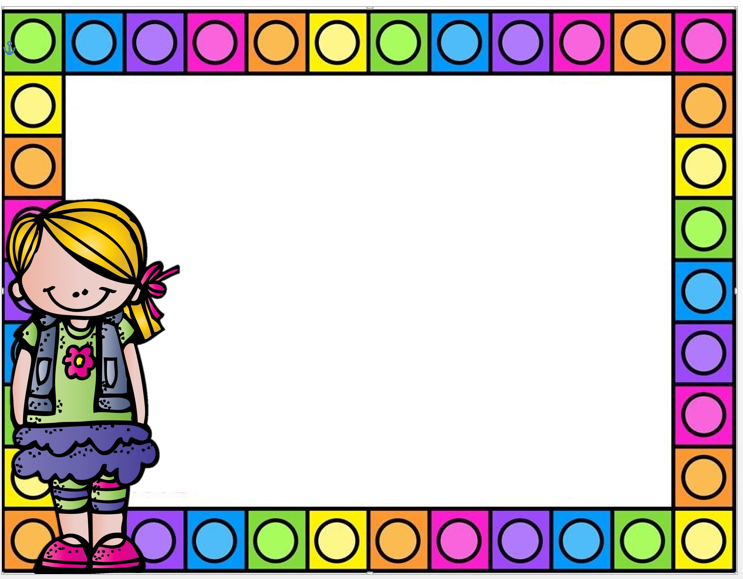 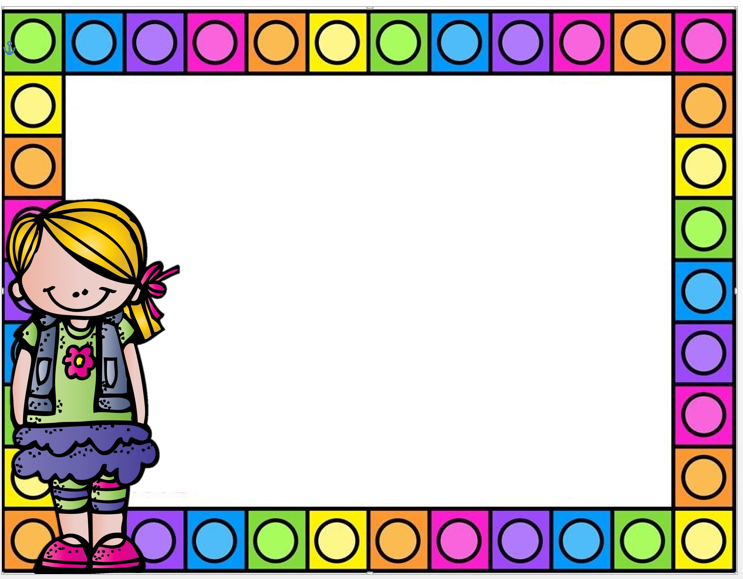 Lunes 24 de mayo
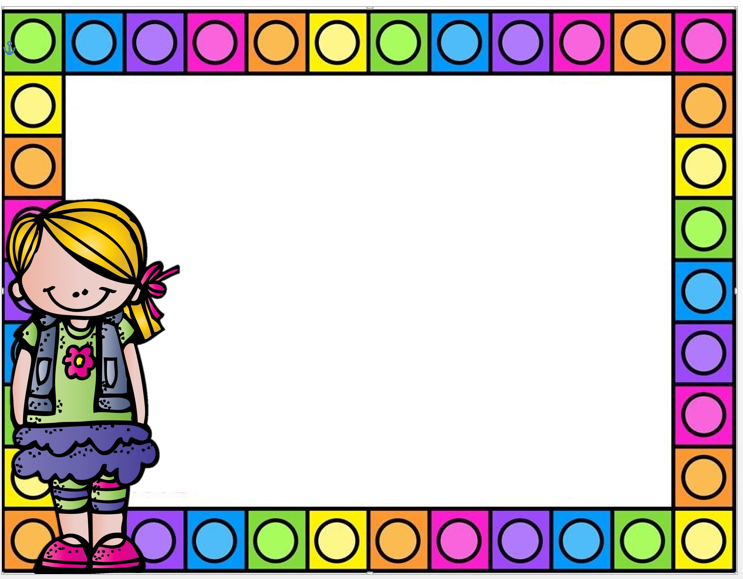 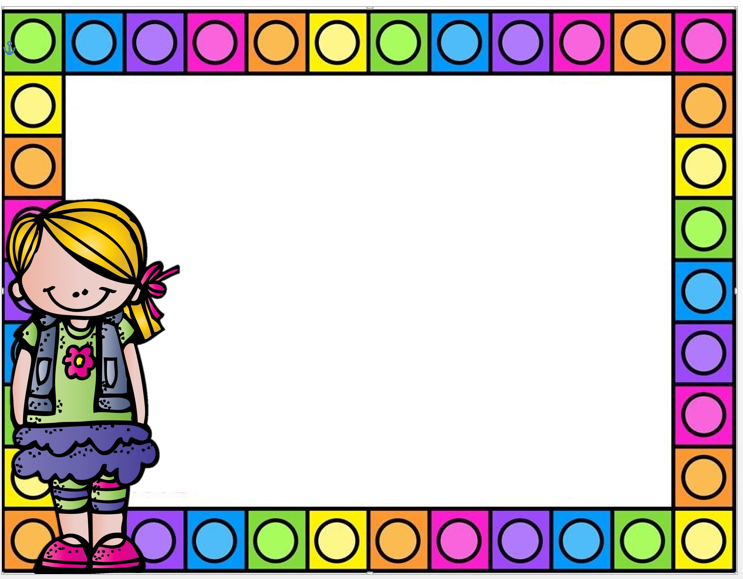 Lunes 24 de mayo
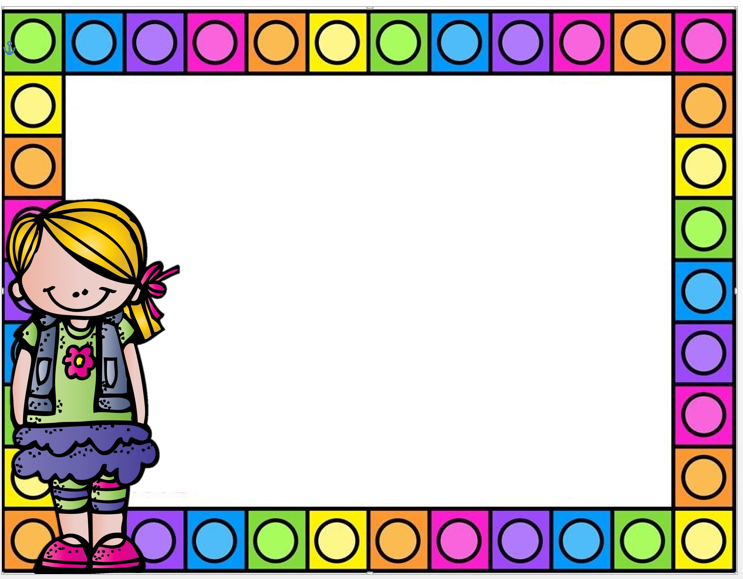 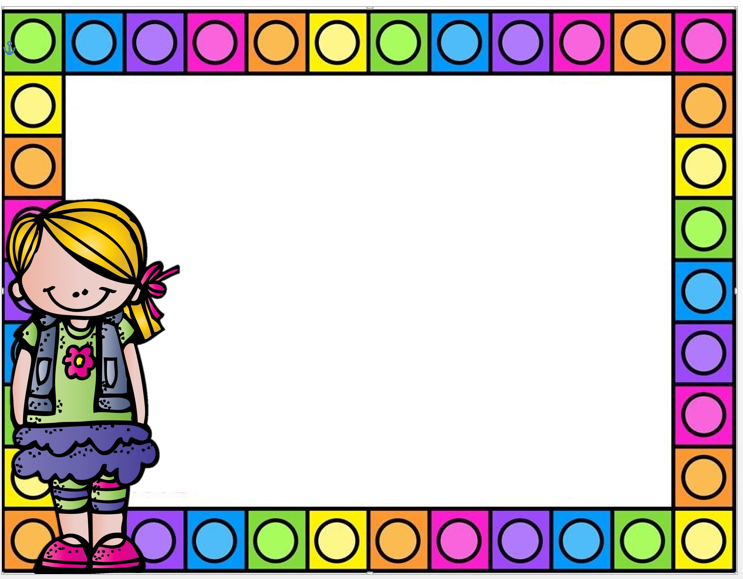 Martes 25 de mayo
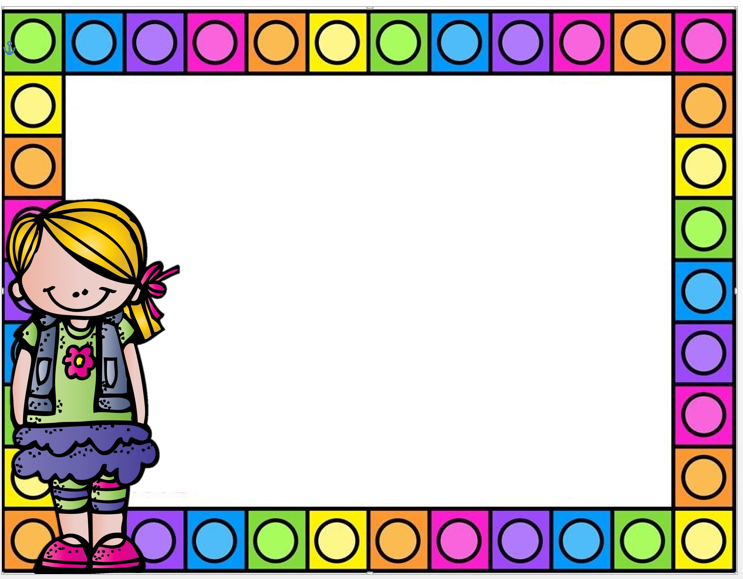 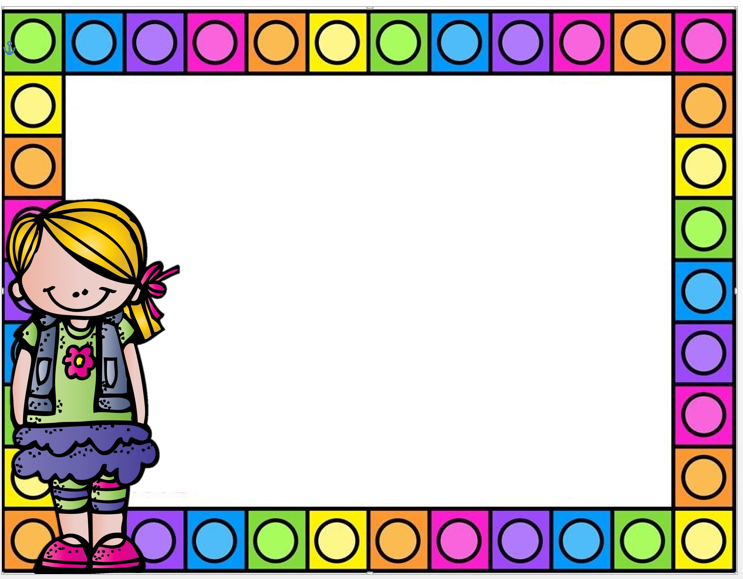 Martes 25 de mayo
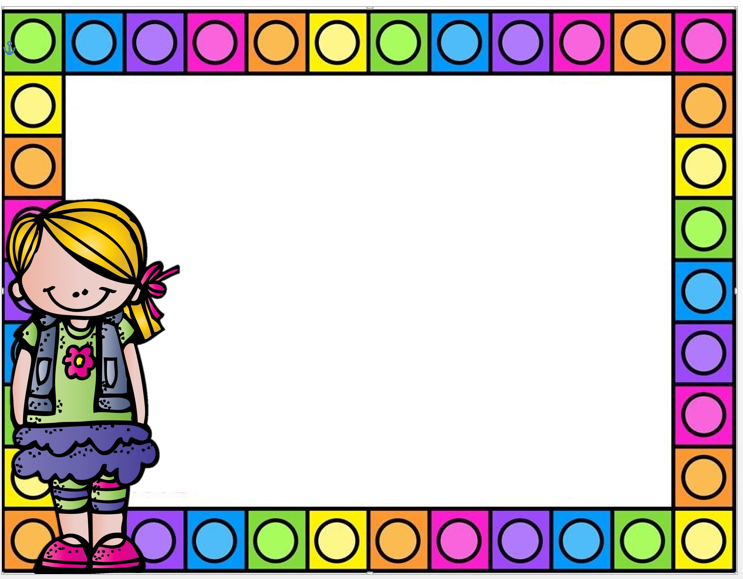 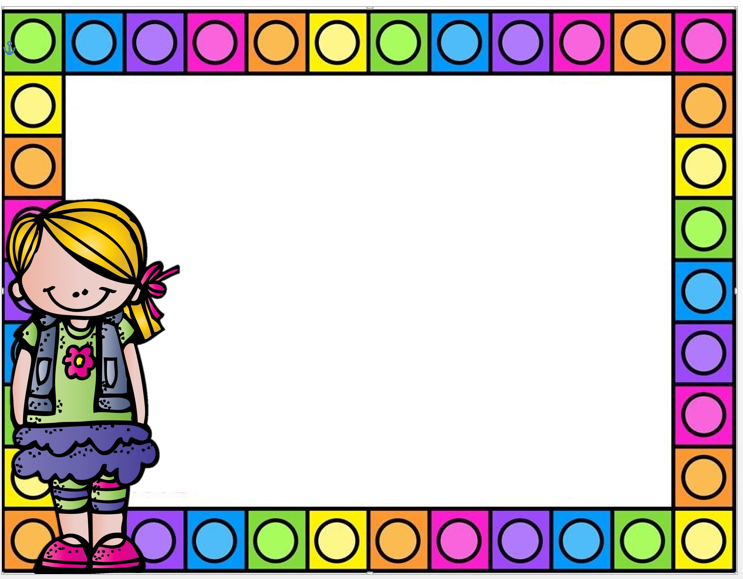 Miércoles 26 de mayo
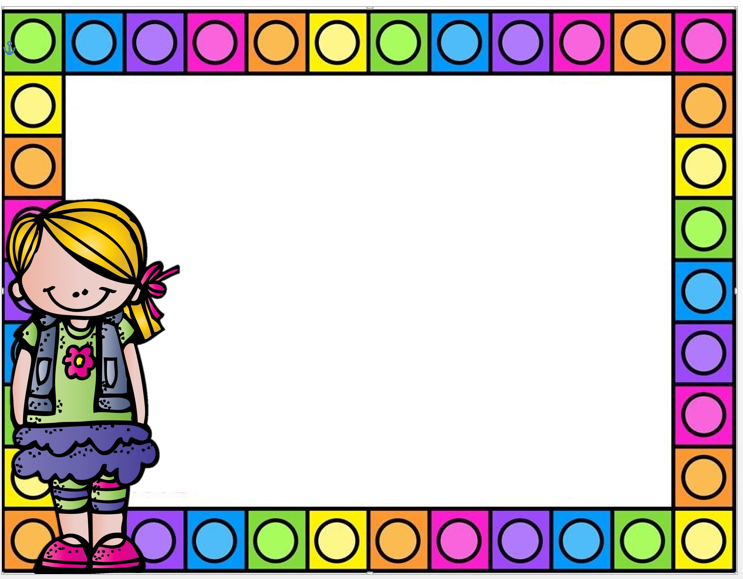 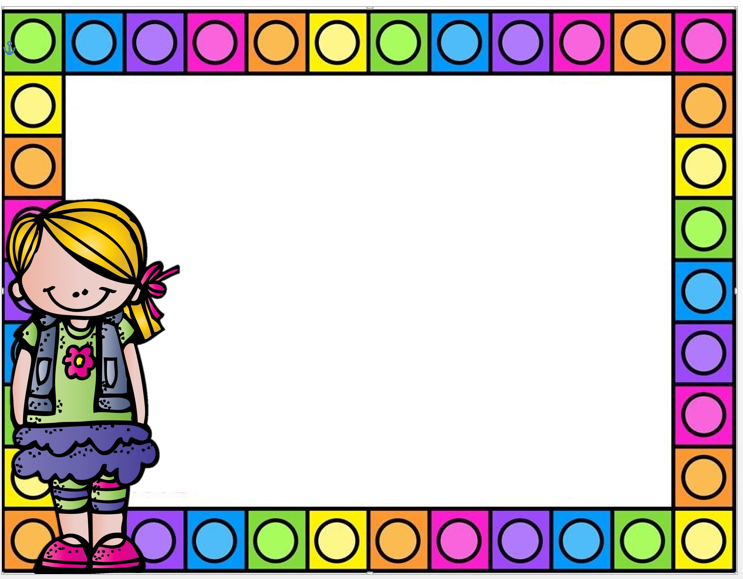 Miércoles 26 de mayo
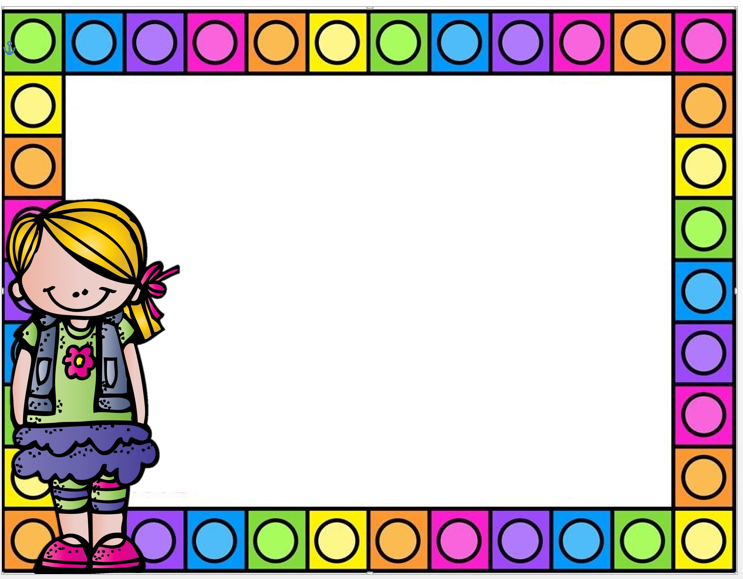 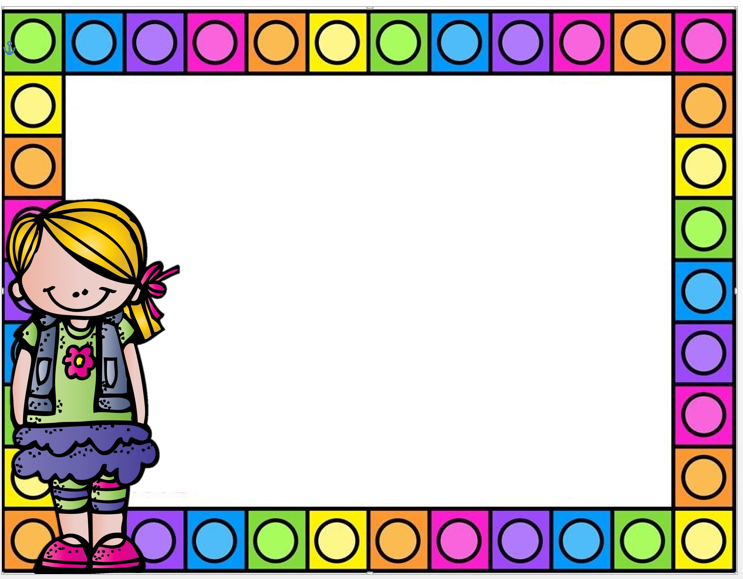 Jueves 27 de mayo
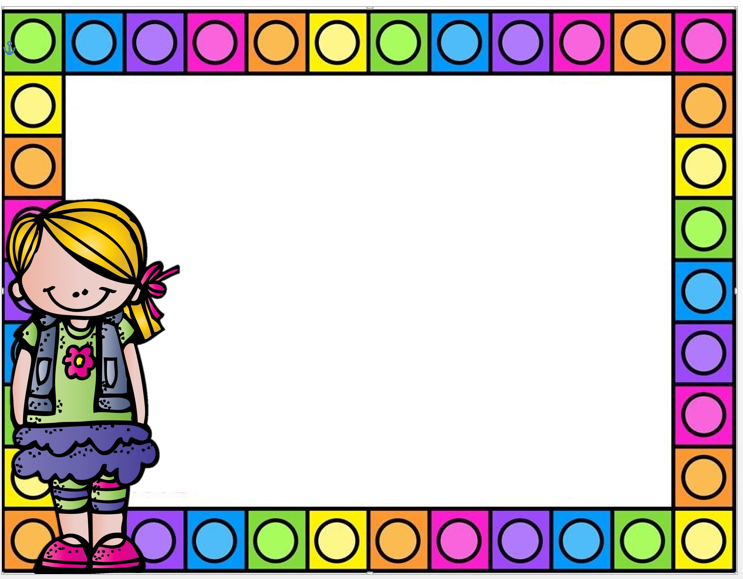 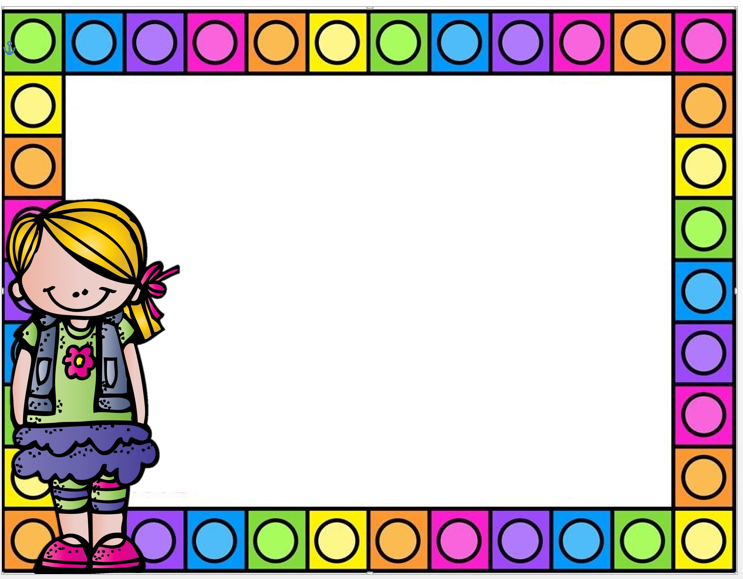 Jueves 27 de mayo
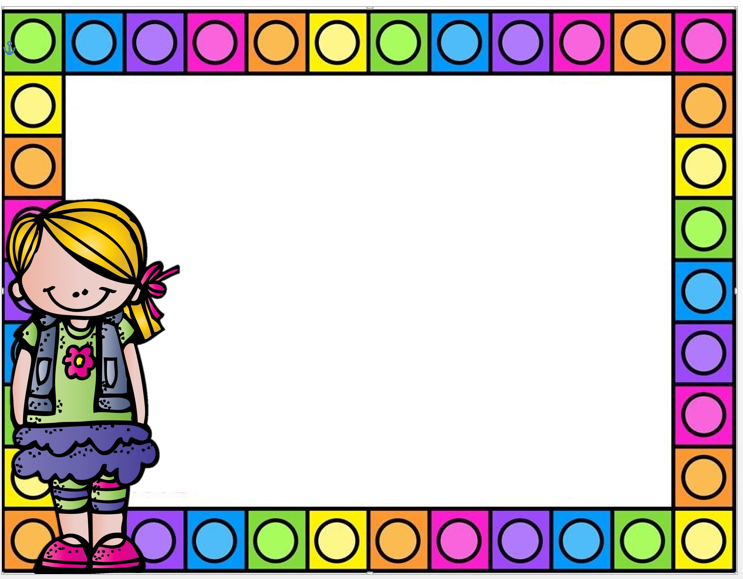 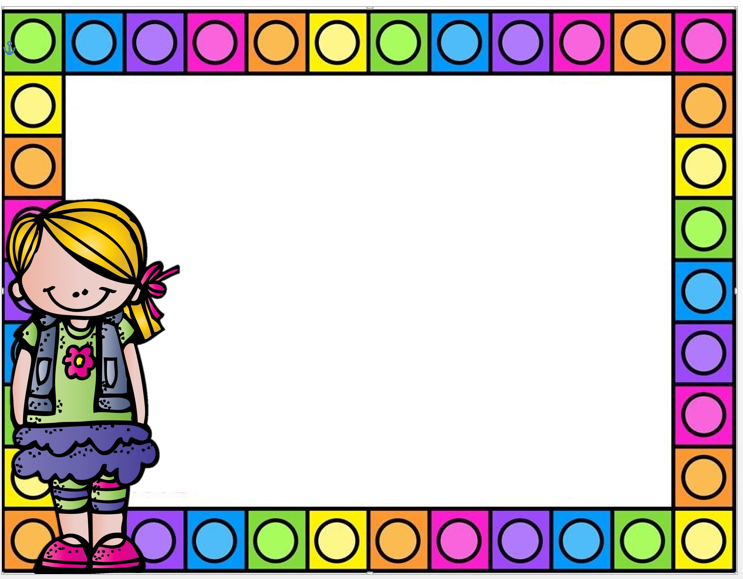 Viernes 28 de mayo